Conjunctions & Clauses
5th grade Literacy
Coordinating Conjunctions
A conjunction connects words or groups of words.
Coordinating conjunctions connect words of the same kind such as two or more nouns or verbs. For example, “macaroni and cheese” and “run or walk” are phrases (groups of words) that are connected by coordinating conjunctions.
Examples of Coordinating Conjunctions
For
And
Nor
But
Or
Yet
So
Subordinating Conjunctions
Subordinating conjunctions connect two ideas by making one idea dependent on another. For example, “I would if I could” are two phrases connected by a subordinating conjunction.
Meet the Clauses!
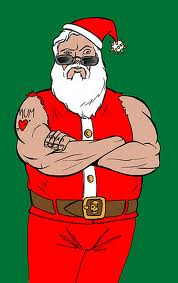 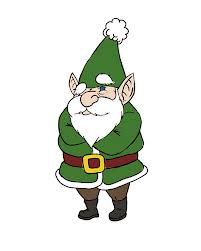 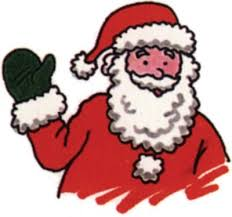 The Clauses
A clause is a group of words with its own subject and verb. There are 2 basic kinds of clauses:
Independent
Subordinate
Independent Clause
An independent clause has a subject and a verb and can stand by itself as a complete sentence.
Example: She finished her homework early.
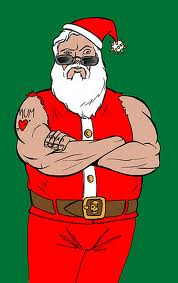 Subordinate Clause
A subordinate clause, also known as a dependent clause, has a subject and a verb but cannot stand by itself as a complete sentence. It is only part of a sentence.
Example: because she wanted to watch her favorite TV show.
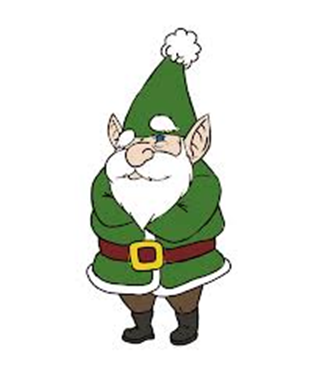 Subordinate Clause
Most subordinate clauses begin with subordinating conjunctions! However, some subordinate clauses begin with relative pronouns, such as who, which or that.
Example: because she wanted to watch her favorite TV show.
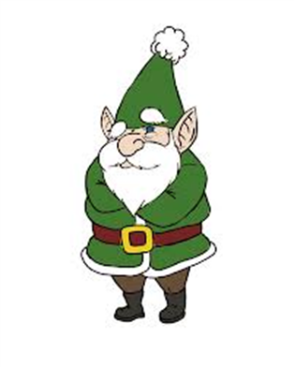 How?
To determine if a clause is independent or subordinate:
Step 1: Ask yourself, “can this group of words stand alone as a complete sentence?” If yes, it is an independent clause.
Step 2: Ask yourself, “is there a subordinating conjunction that makes this complete sentence depend on another idea?” If yes, it is a subordinate clause.
TEAM Practice Problems
Questions 1-3: Fill in the blanks below with a coordinating conjunction that makes sense in the sentence.
1. The skater showed great skill _____________obvious confidence during her gold-medal routine.
2. We weren’t on time for the first showing of the movie Turbo, _________________ we went to the second show which was later.
3. Put the key on a chain with the others, ____________ you might lose it.
TEAM Practice Problems
Questions 4-5: Circle the subordinating conjunction in each sentence.

4.    I wanted to see the movie because I heard it was good, and my friends all liked it.

5.    If you do that, the teacher will be upset, and you will receive a deduction.
TEAM Practice Problems
6. Circle the letter next to the independent clause.
a) With over 170 skeletons unearthed so far.
b) Soon after that.
c) A member of the crew spotted a crocodile.
d) If they stumbled upon something unexpected. 
 
7.  Explain why the answer you chose for question 6 is an independent clause. 
Option __ is an independent clause because
Teammate Practice
Read the passage below. (1) Put brackets around the subordinate clauses. (2) Write an “s” above any subordinating conjunctions. (3) Write a “c” above any coordinating conjunctions.
Learning a foreign language is difficult and demanding, but it has many benefits. Since you can speak to people from different countries, travelling becomes more interesting. Also, if you can speak to people from different cultures in your own countries, you can make new friends. Learning the grammar of a foreign language is necessary, so it helps you understand English grammar at the same time.